Violence and Mental Illness: Myths and Misunderstandings
SJC Network Meeting Roundtable
Facilitated by Policy Research, Inc. (PRI)
October 4, 2019
Scope of the issue
Each year, an estimated 75,000 to 100,000 Americans are injured by firearms and 30,000 to 40,000 die from firearms.
In 2017-2018, Americans lived through more than 50 mass attacks in public places, defined by the U.S. Secret Service as incidents in which at least three people were harmed.
Scope of the issue
2/3 of Americans said they would be “unwilling to have a person with SMI as a coworker or neighbor” (2012)
48% of adult Americans blame the mental health system “a great deal” for mass shootings in the United States (2013)
Myth or fact?
Individuals with mental illness are often violent
Myth
The majority of violent crimes and homicides are committed by people who do not have mental health problems.
The best available national data suggest that only 3-5% of violent acts are attributable to serious mental illness.
Individuals who are not being treated commit almost all of these acts; many of them are also abusing alcohol or drugs.
Myth or fact?
Most mass shooters are mentally ill
Myth
While most mass shooters have a history of showing symptoms of a mental illness, only about ¼ have a diagnosis of a mental illness.
Perpetrators of gun violence do show signs of psychiatric distress, but the overwhelming majority of MH patients will never commit a violent act.
Myth or fact?
Gun violence can be predicted by a psychological profile
Myth
Psychological profiles are composed after violent crimes have taken place- they are conclusions.
Risk factors connected to mass attacks are too non-specific (“white, male, angry, slightly paranoid, isolated”).
Substance abuse and access to guns are key contributors to violent behavior.
Myth or fact?
A diagnosis of mental illness predicts a future gun attack
Myth
Factors like a history of violence, substance use, and childhood trauma were more likely to predict a future gun attack than a past diagnosis of mental illness.
Most mental health issues — including anxiety, stress, depression, PTSD, and borderline personality disorder — bore little association with gun violence.
Myth or fact?
People with mental illness are likely to be victimized
Fact
People with mental illness are 10x more likely to be victims of crime than perpetrators.
People with mental illnesses are more likely than the general population to have suffered physical or mental abuse, be unemployed, have a parent with an arrest record, or have drug or alcohol dependency.
Mental Illness in the media:APA guidelines for reporting on mental illness:
Is mental illness relevant to this story? If not, there is no need to mention it.
What is your source? Don’t rely on hearsay to report that a person has a mental illness. If you are reporting on a specific condition, make sure you are talking to a mental health professional to provide the facts. 
Use person-first language. Be specific.
What have you experienced locally?Strategies to share?
References
http://www.macarthur.virginia.edu/risk.html
https://www.pbs.org/newshour/science/why-mental-illness-cant-predict-mass-shootings
https://www.time-to-change.org.uk/media-centre/responsible-reporting/violence-mental-health-problems
https://www.nejm.org/doi/10.1056/NEJMp1300512
https://www.thetrace.org/2019/03/mental-illness-gun-violence-mass-shooting/
https://news.gallup.com/poll/164507/americans-fault-mental-health-system-gun-violence.aspx
https://news.ncsu.edu/2014/02/wms-desmarais-violence2014/
https://ps.psychiatryonline.org/doi/10.1176/ps.2010.61.7.652
https://www.sciencedaily.com/releases/2019/02/190207102607.htm
https://www.treatmentadvocacycenter.org/evidence-and-research/learn-more-about/3633-risk-factors-for-violence-in-serious-mental-illness
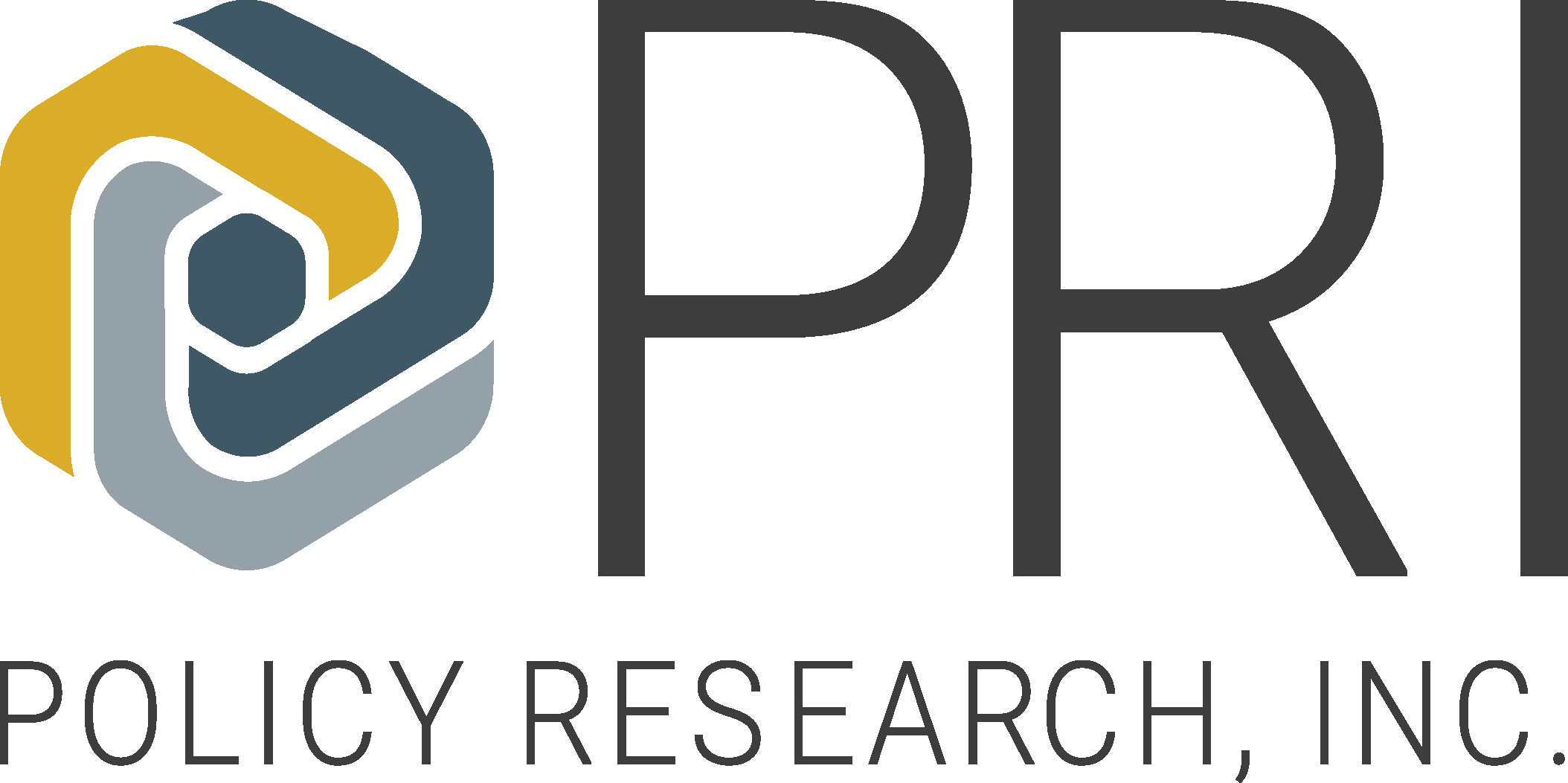 Thank you!akrider@prainc.com rhuerter@prainc.comlmaye@prainc.com